Rugby World Cup2015Pauline Freestone,Rugby World Cup Project Officer
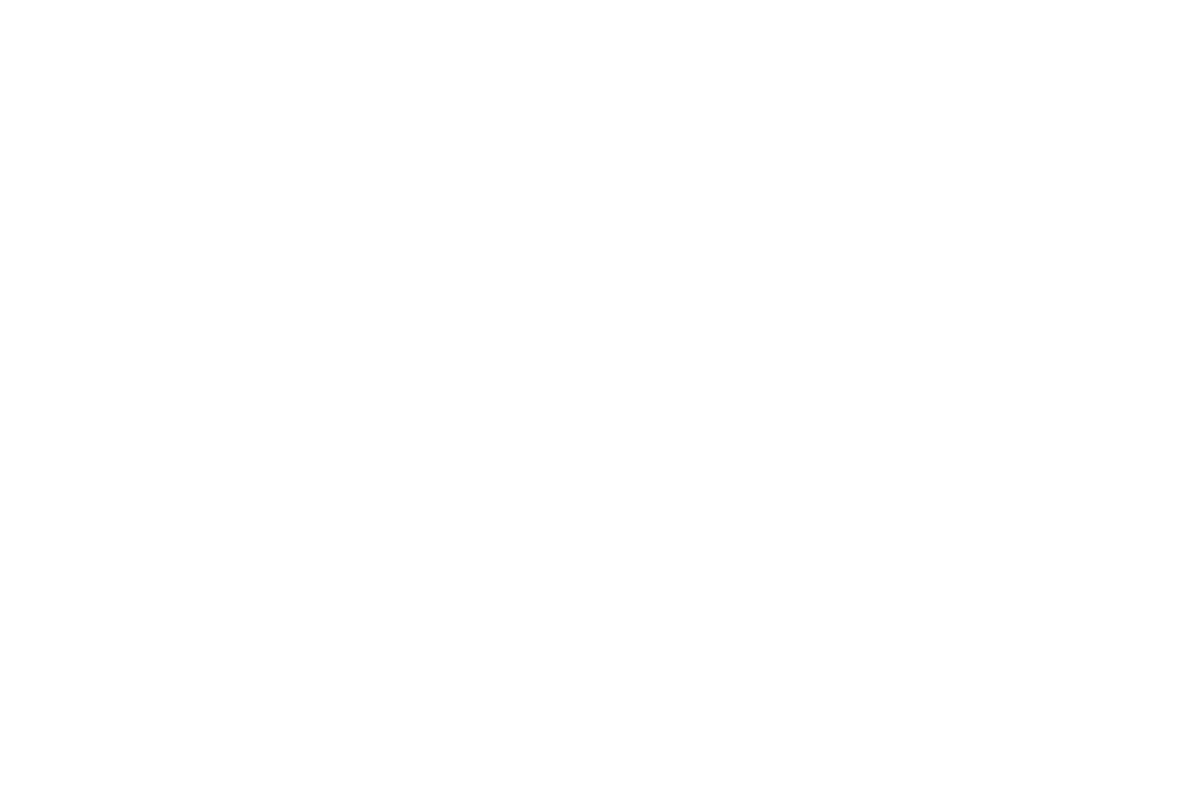 The tournament in Brighton
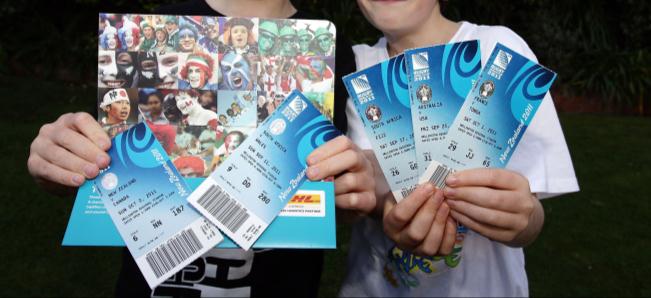 Saturday 19 September 2015 – South Africa v Japan, Brighton Community Stadium 16.45pm

Sunday 20 September 2015 – Samoa v USA, Brighton Community Stadium 12 noon
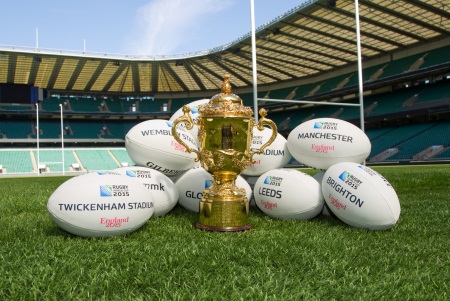 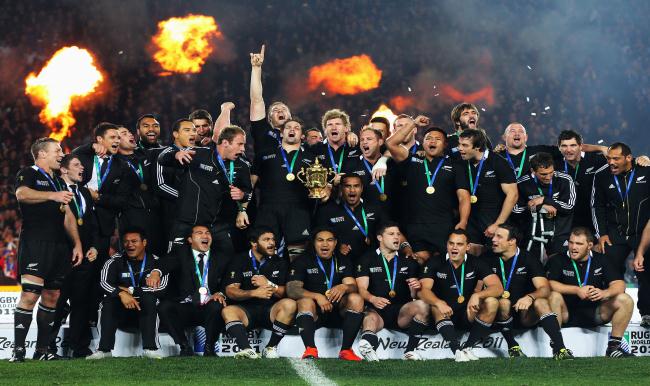 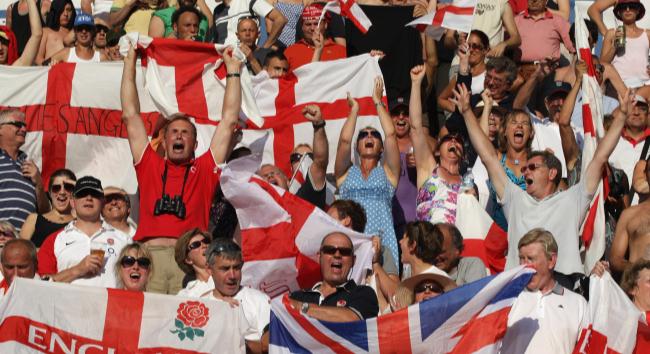 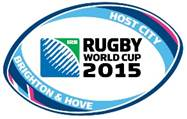 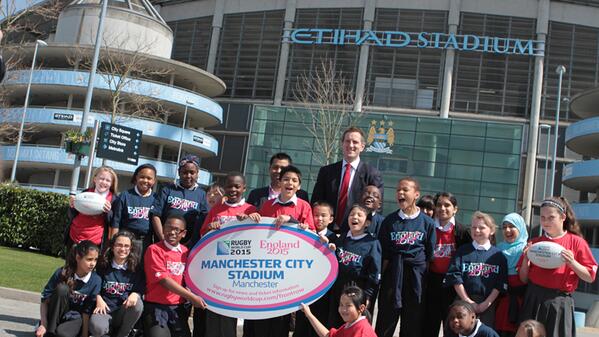 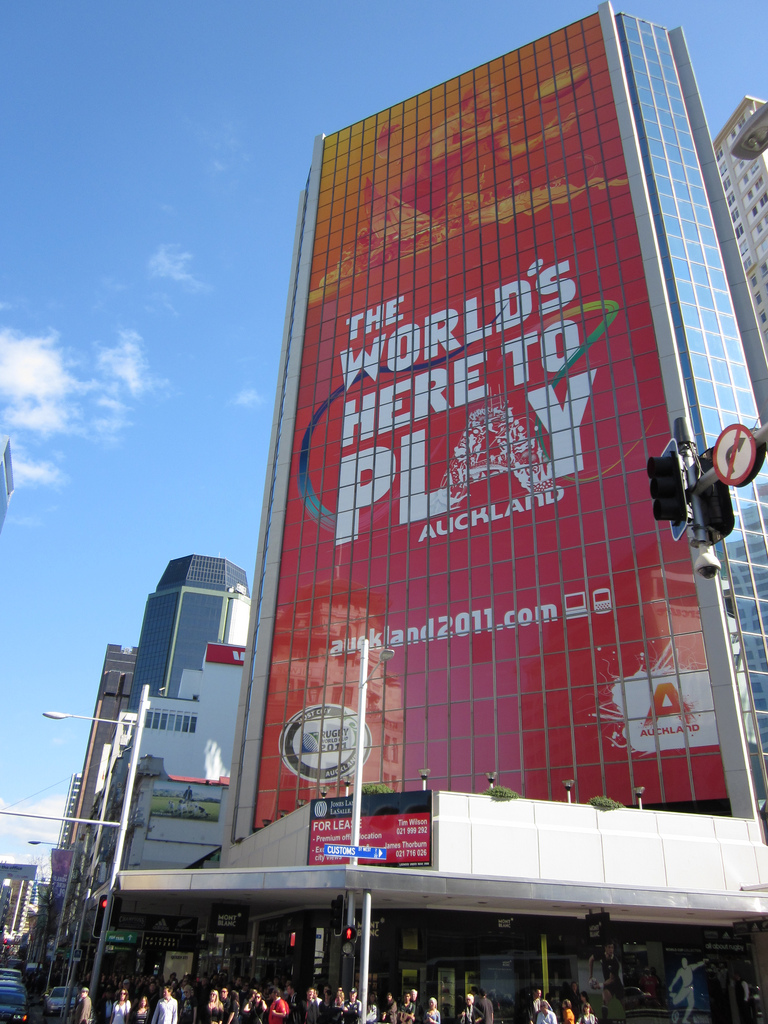 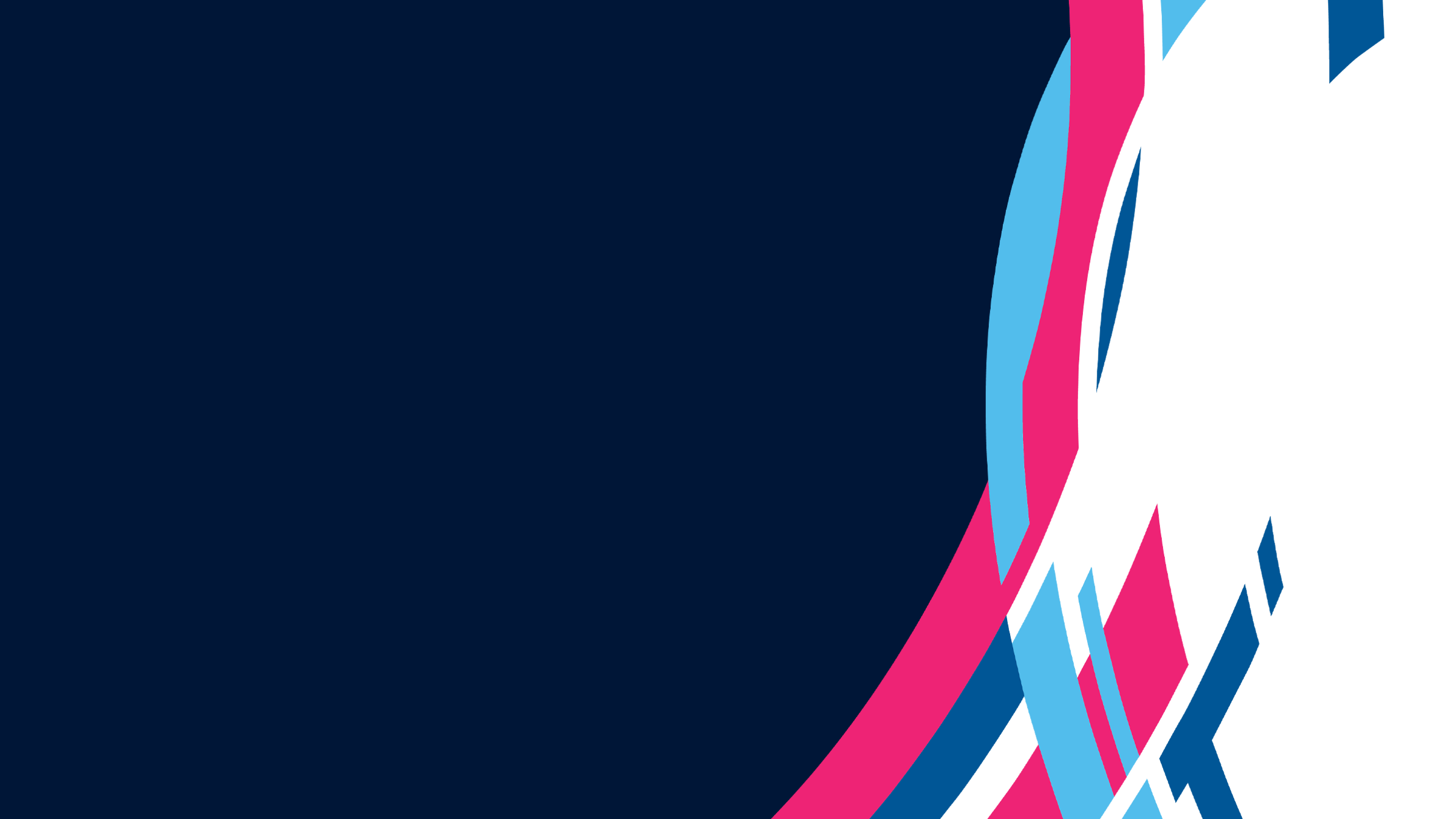 England 2015 Aims of City Delivery
Exceptional fan experience
Build excitement
National tournament, local flavour
Inward investment – tourism/events
Legacy for Rugby
Fanzone
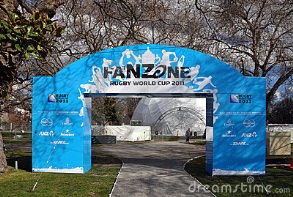 Brighton Beach at Madeira Drive, 
free to enter 
Capacity 10,000
Big screen and catering
Sponsor Activations
RFU Activation
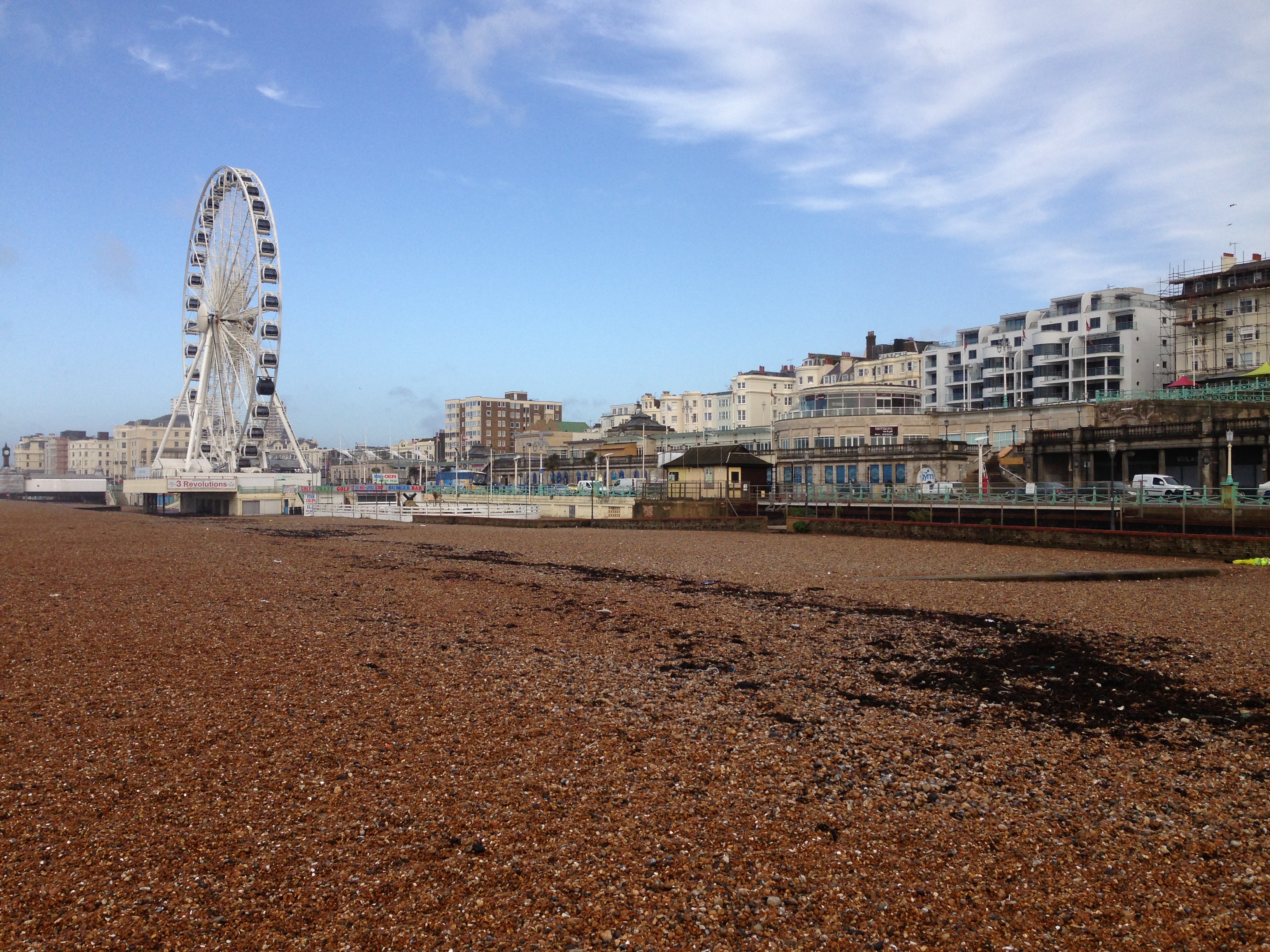 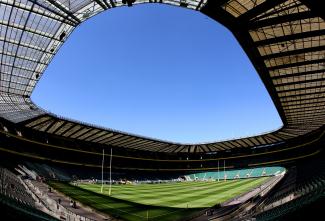 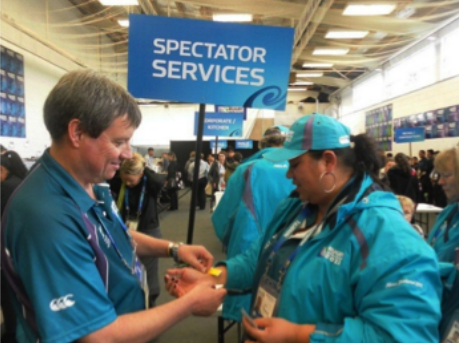 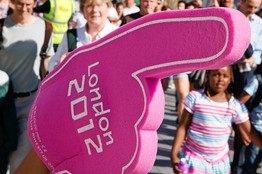 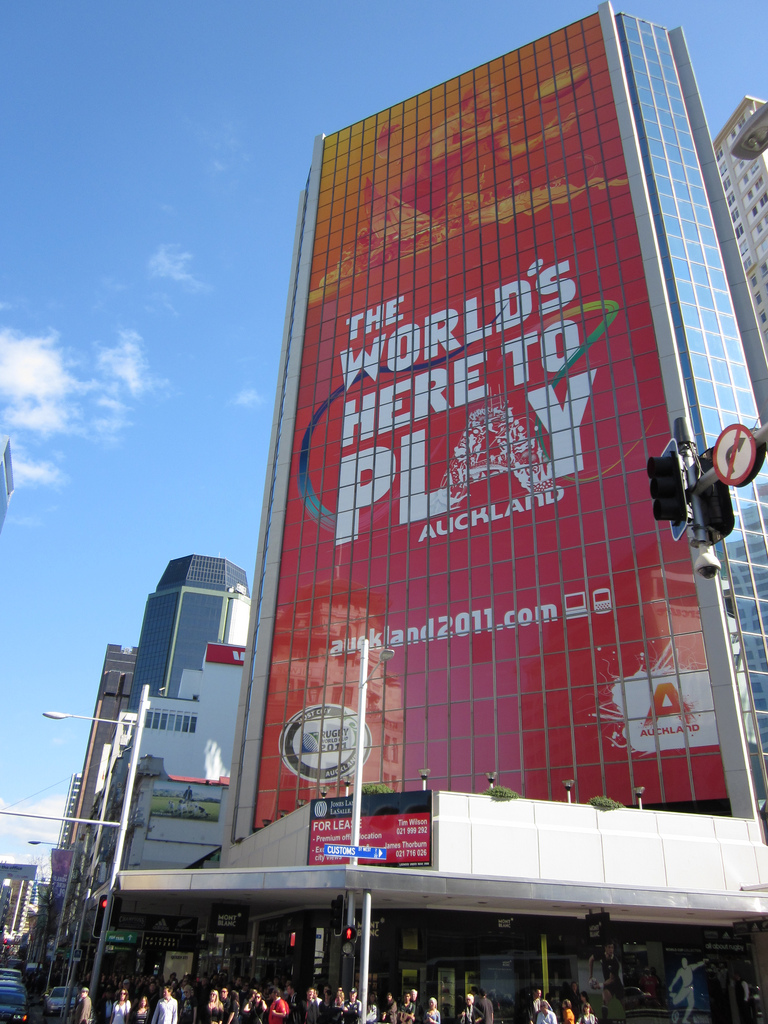 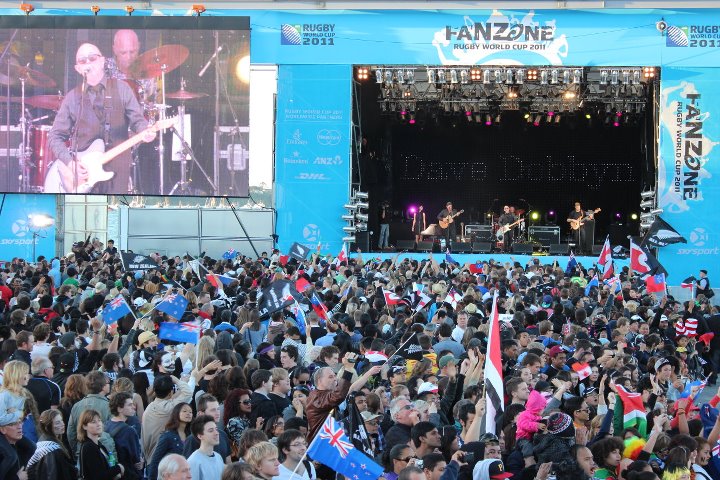 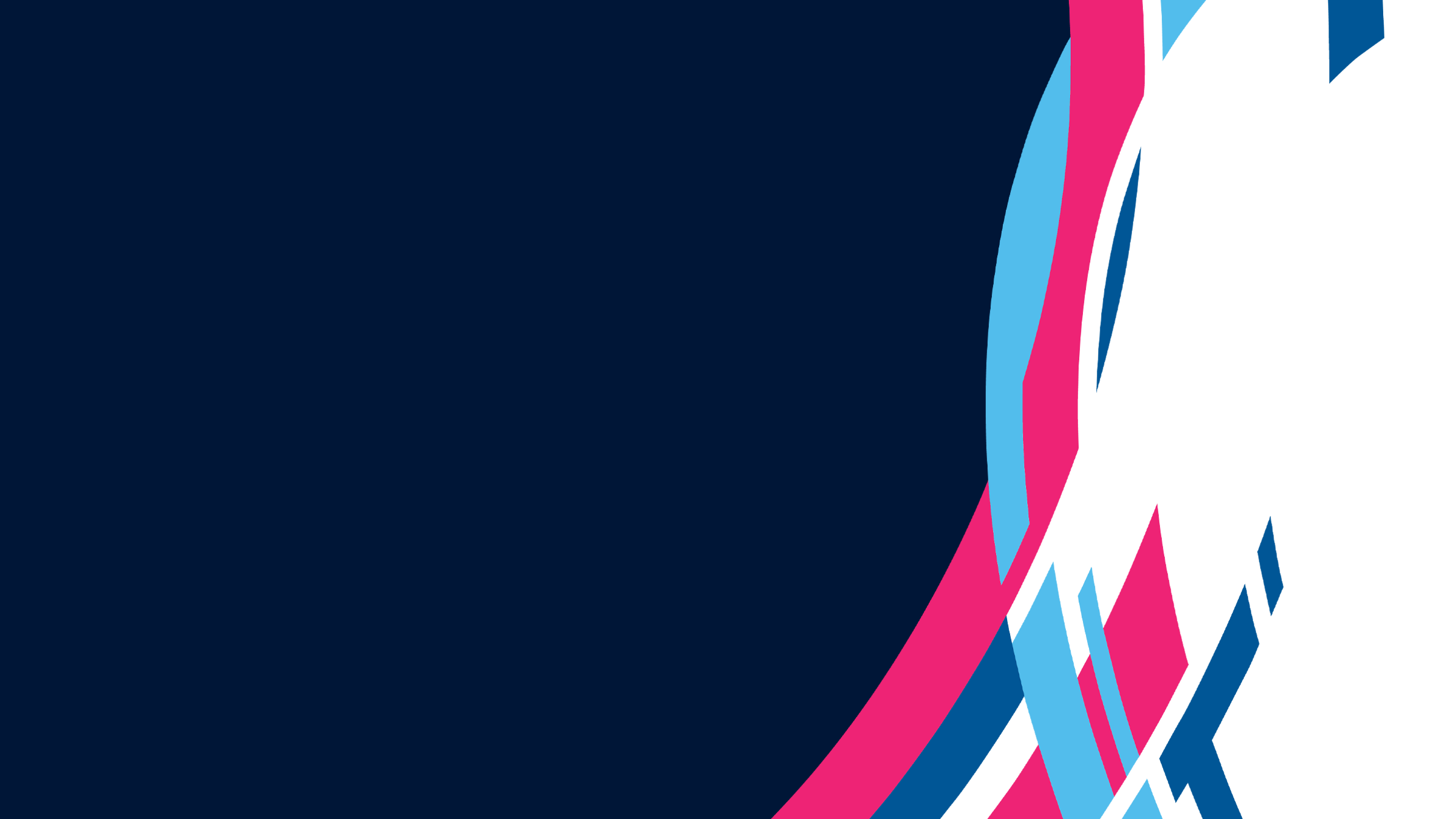 Fanzone
Friday 18 September 4 - 11pm
7pm Tournament Opening Ceremony 
8pm England v Fiji

Saturday 19 September 11am – 11pm
12 Noon Tonga v Georgia 
2.30pm Ireland v Canada
4.45pm South Africa v Japan
8pm France v Italy 

Sunday 20 September 11am – 11pm
12 Noon Samoa v USA
4.45pm Australia v Fiji 
8pm France v Romania
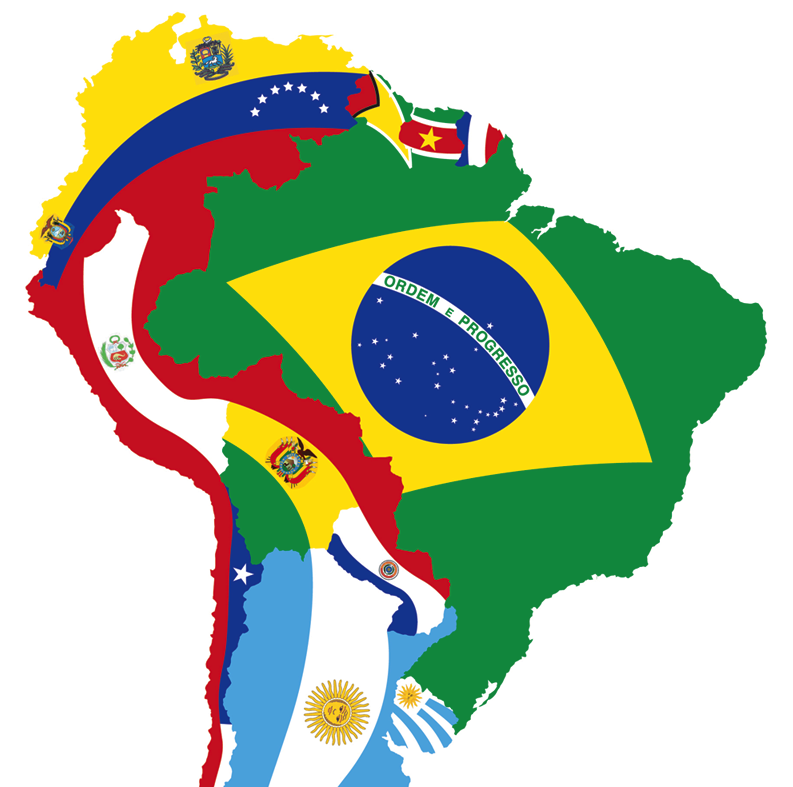 City Dressing
Mix of ER2015 dressing and bespoke creative installations
Brighton Station
Walking Route
Fanzone
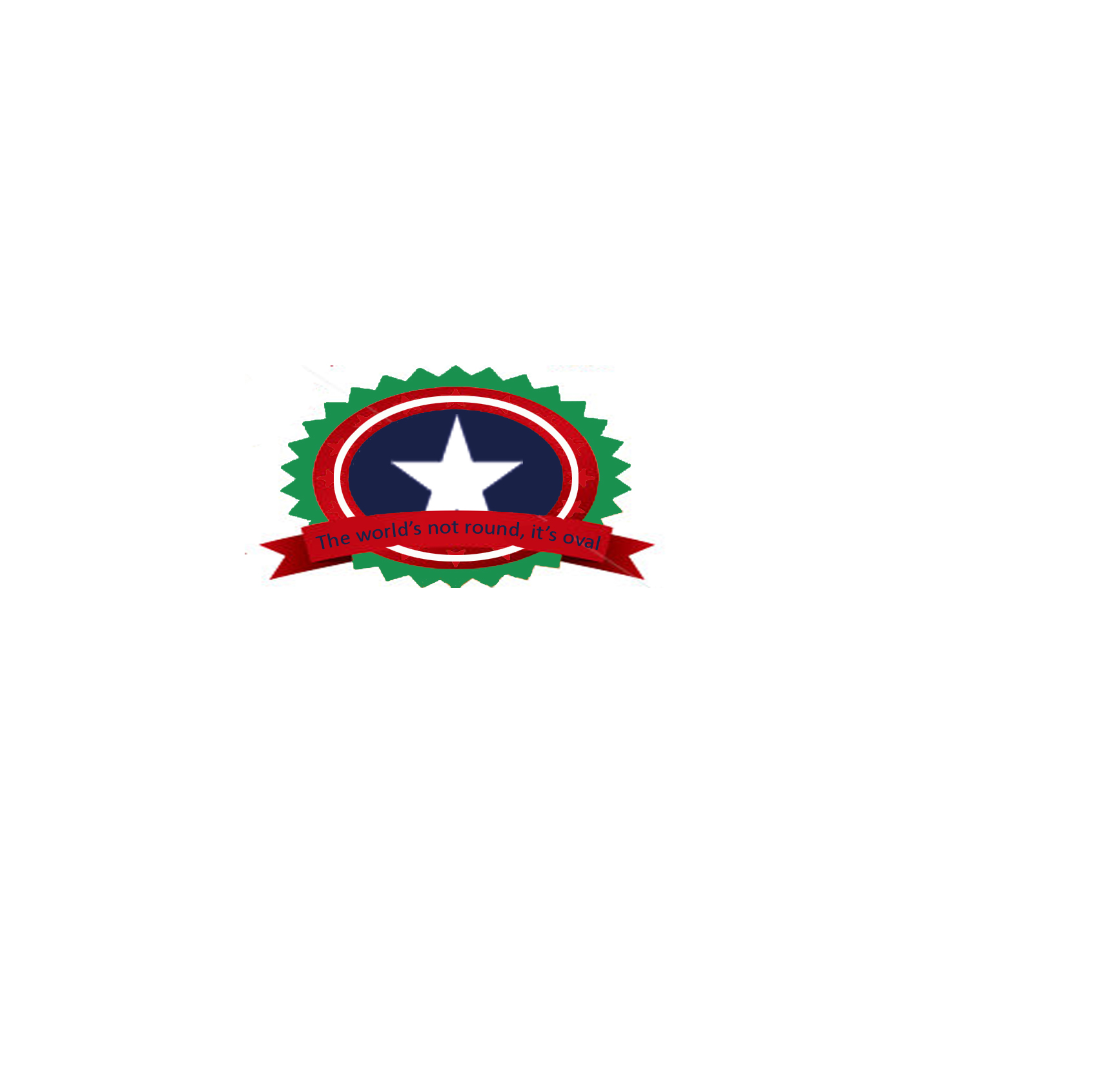 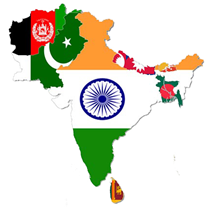 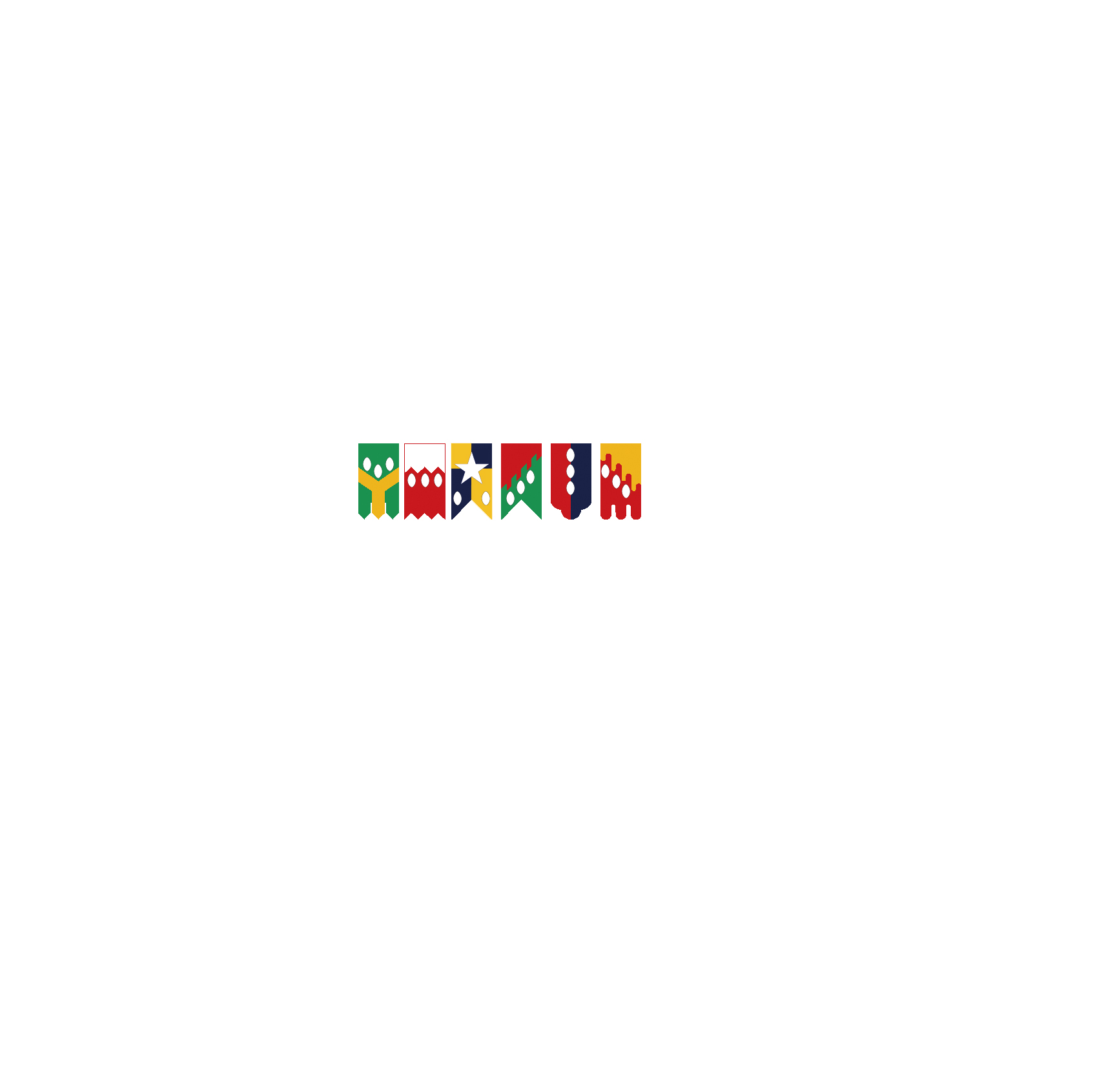 Get Involved! Festival of Rugby
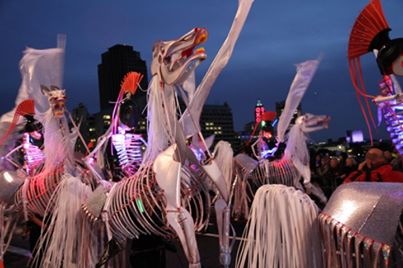 TakePart – 20 June, Preston Park
The Costume Games
The Cosplay Carnival       
Superheroes Music 
Artists in Residence 
Create your own Festival of Rugby Event
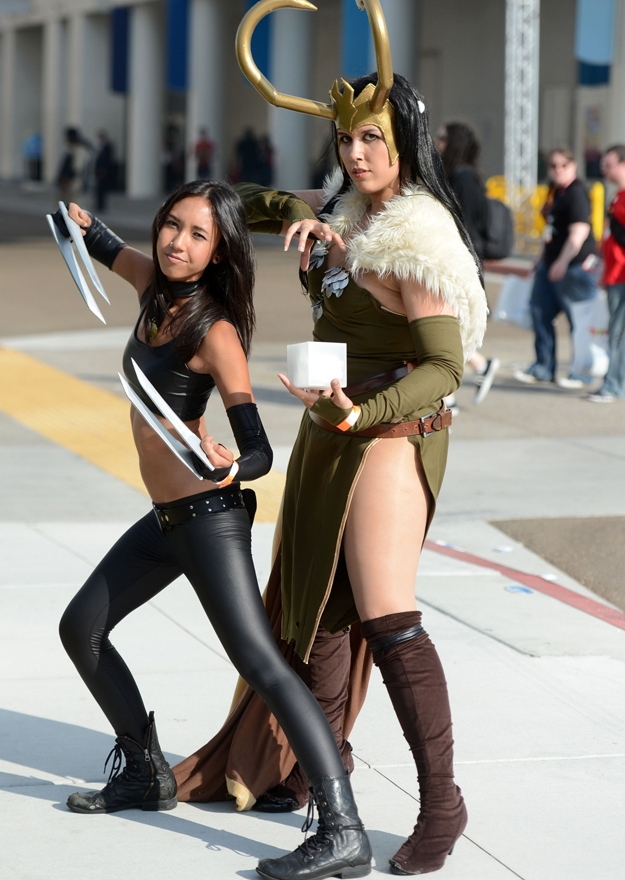 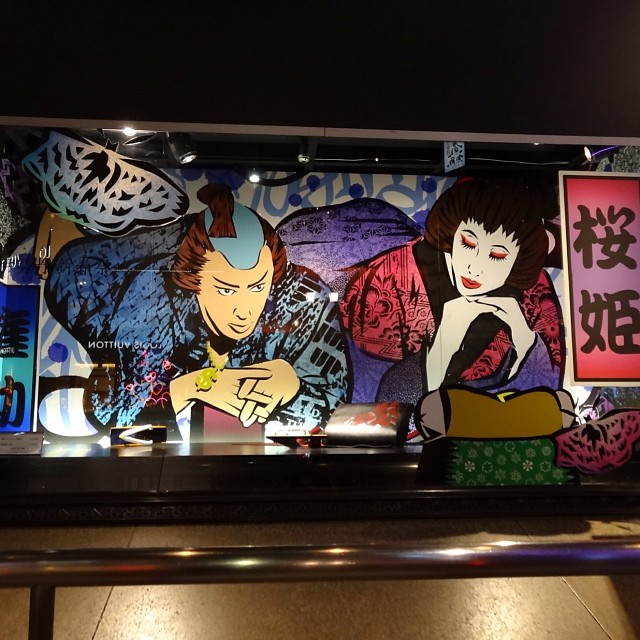 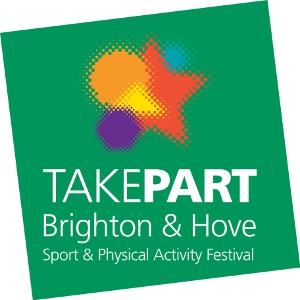 Team BasesUniversity of Brighton - Samoa Brighton College - JapanCommunity/schools activityWelcome ceremonies
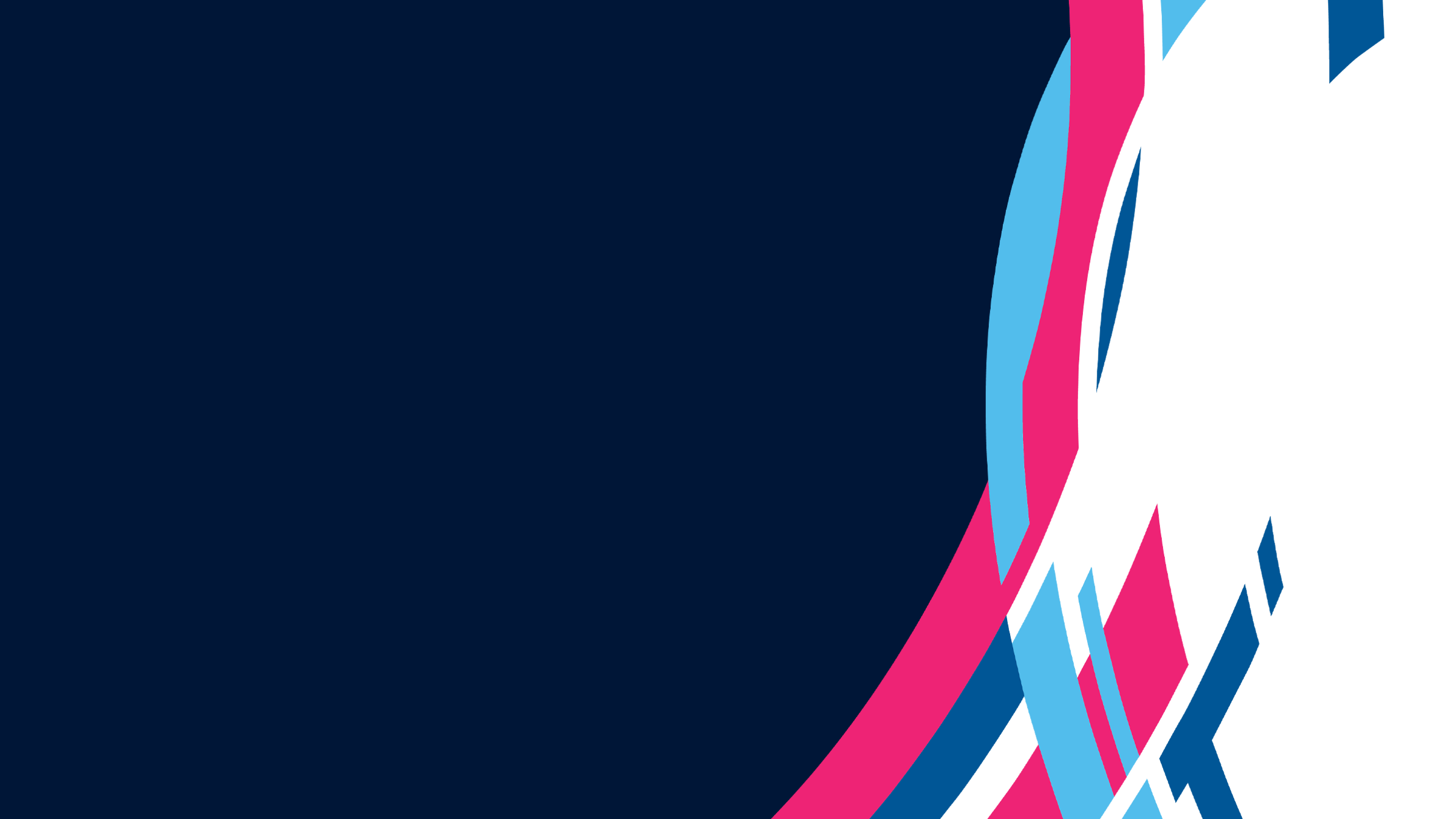 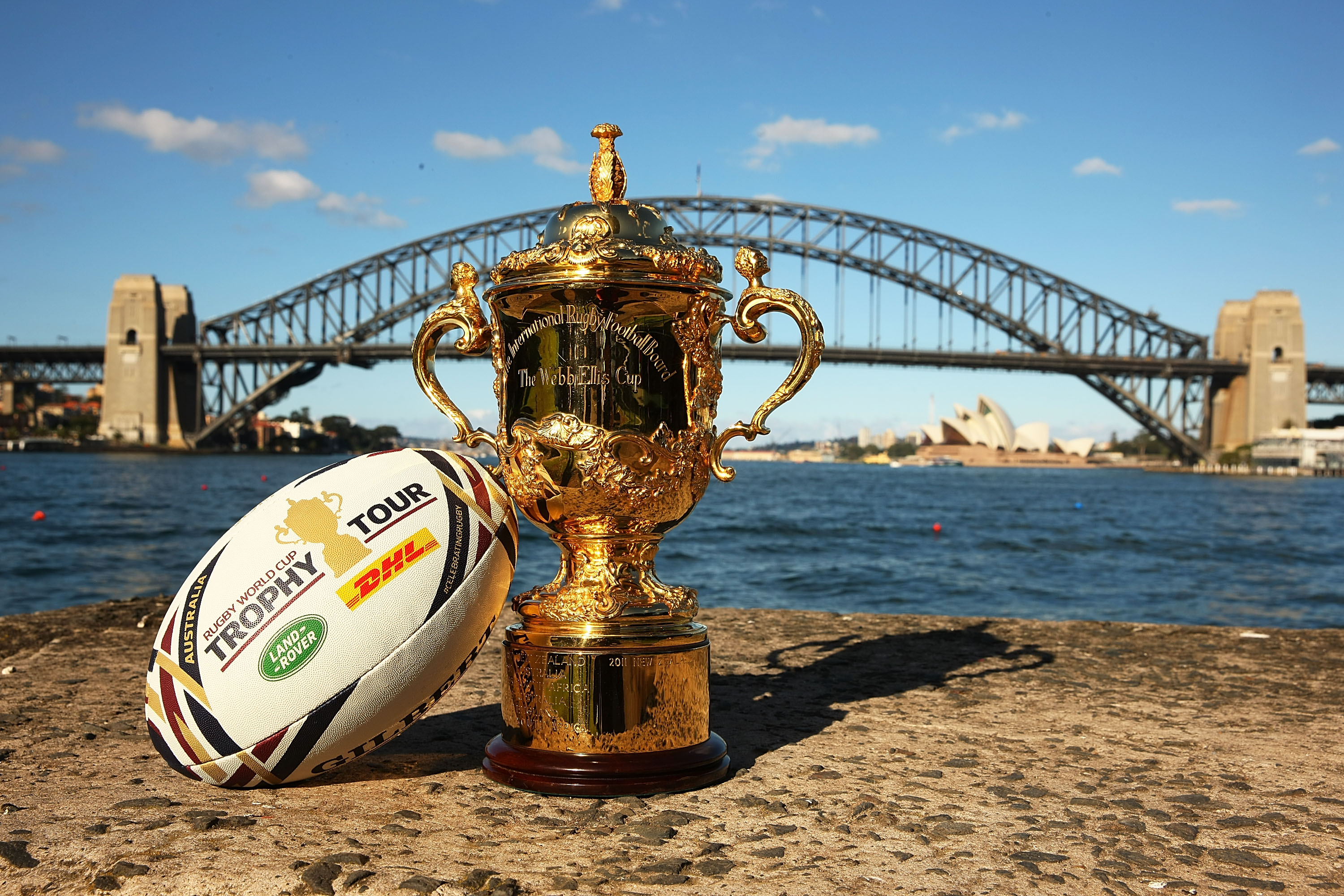 Trophy Tour
100 day continuous Tour
31 August & 1 September
Devil’s Dyke
Community Stadium
Brighton Museum
Beach Rugby 
Team Bases - University of Brighton & Brighton College
Rugby Wheels
Iconic photo shoots
ER2015 Activations
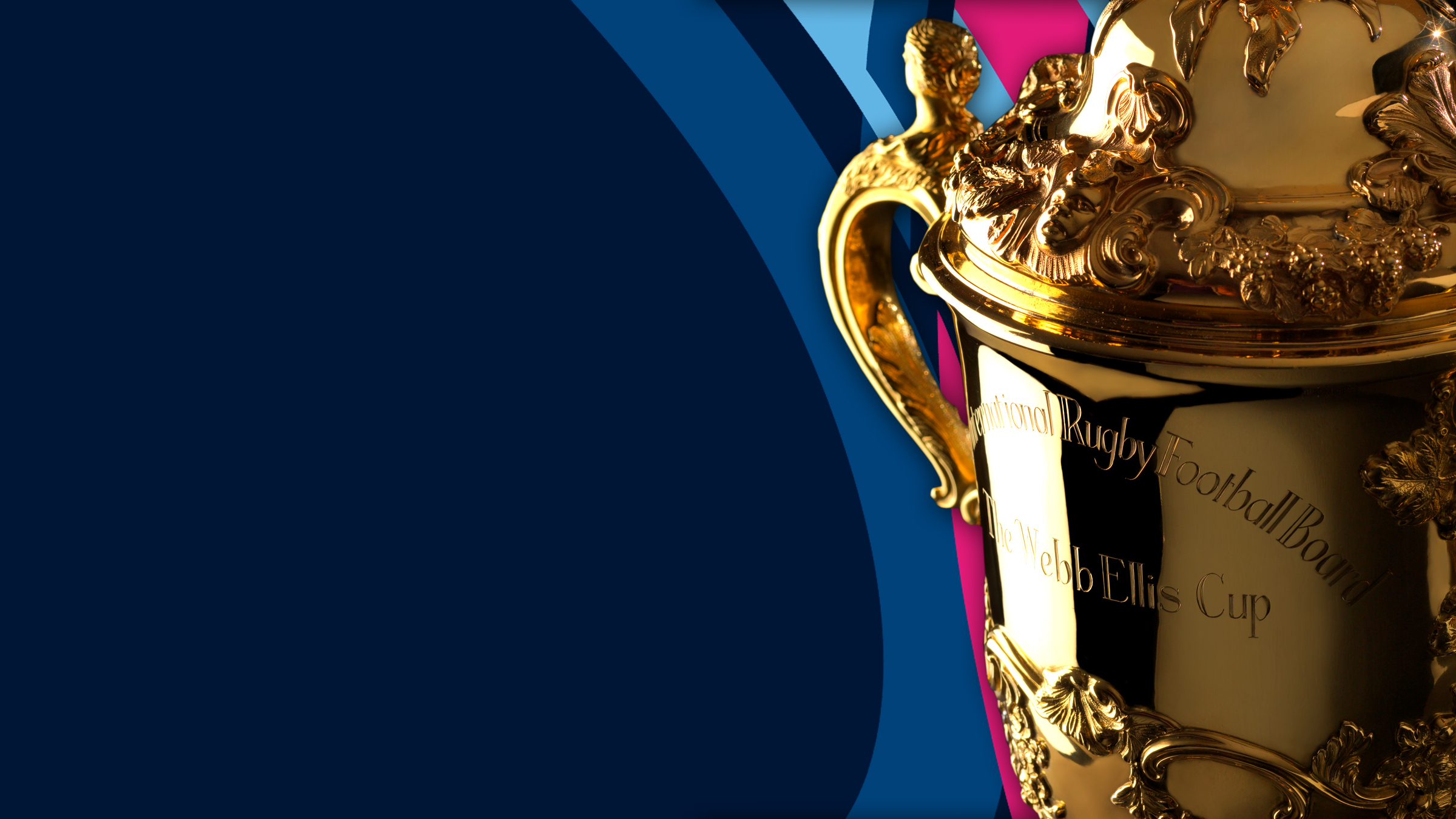 Agenda
Questions